Introducing Opinion Writing
2nd Grade
Coaching Cycle 
Jennifer Bradshaw & Gail Undernehr
Day 1/ Part 1
Goal:  I can identify and compare an opinion and a fact.  

Score yourself

4- Go do your nails, Mrs. Undernehr- I got this!
3-  I can can identify and write an opinion, no problem
2- I can do it with some help.
1- What is an opinion?
APK
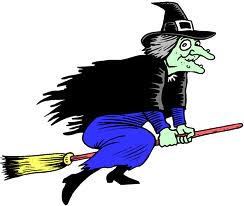 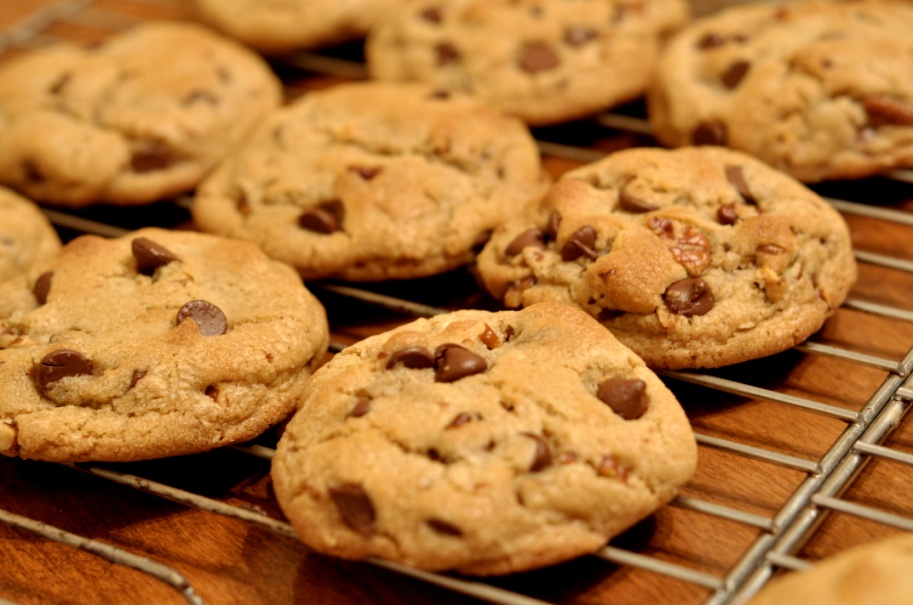 [Speaker Notes: What do you think of these pictures?  (Show one at a time.)]
What is an opinion?
An opinion is _______________________
_____________________________________

*When you make an opinion, you are making a judgement about something.


An opinion is not _______________


A fact is _______________________
[Speaker Notes: New Learning- Add to notebooks
An opinion is a way to think about something or a judgement.  

An opinion is not a fact.   
A fact is a piece of information that can be proven true.]
Fact or Opinion?
Sunday is the best day of the week.  
This has been a terrible week!
The first day of school is scary.
Your birthday only comes once a year.
Everyone should make Valentine’s Day cards.
[Speaker Notes: F-O-O-F-O]
You can tell facts AND have an opinion about something, so what’s the difference?
[Speaker Notes: Guided Application]
Reflect on the goal
Goal:  I can identify and compare an opinion and a fact.  

Score yourself

4- Go do your nails, Mrs. Undernehr- I got this!
3-  I can can identify and write an opinion, no problem
2- I can do it with some help.
1- What is an opinion?
[Speaker Notes: Turn to a partner and tell your partner your new learning.]
Day 1/Part 2
Goal:  I can write a fact and opinion about something.  

Score yourself

4- Go get some coffee, Mrs. Undernehr- I got this!
3-  I can can identify and write an opinion, no problem
2- I can do it with some help.
1- What is an opinion?
APK
Look back in your notes.  
What is a fact?
What is an opinion?
Writing a fact
You tell or write a fact to inform or tell someone information about something.
[Speaker Notes: New Learning]
Writing an opinion
You tell or write an opinion to tell someone how you feel about something.
How do you know if you are writing a fact or an opinion?
fact
Opinion
If you are writing a fact, your purpose is to give or tell true information.  


You know you are writing a fact if it can be proven to be true.
If you are writing an opinion, your purpose is to tell how you think about something  

You know you are writing an opinion if it cannot be proven.
[Speaker Notes: New Learning]
Fact and Opinion
Tell a fact about….







Now tell an opinion.
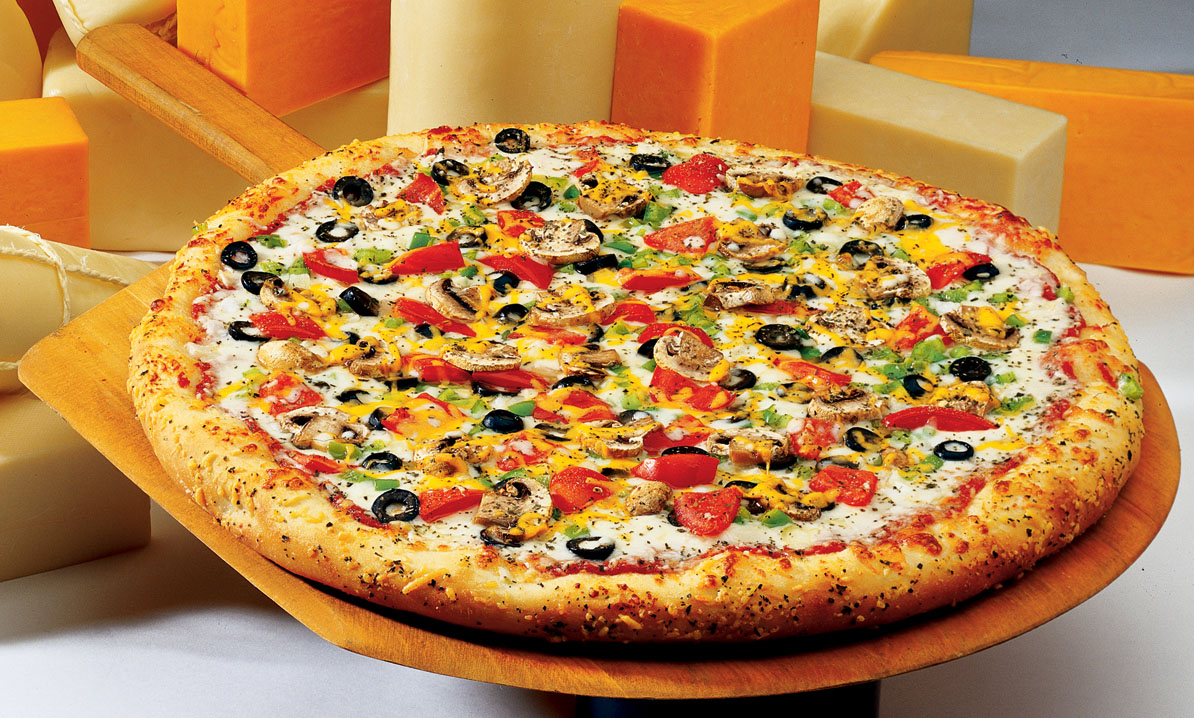 [Speaker Notes: Application- Have students partner up.  Share some with group.  Decide if it’s a true fact or an opinion by doing thumbs up/down or some other response.]
Fact and Opinion
Tell a fact about….







Now tell an opinion.
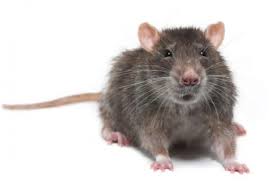 [Speaker Notes: Application- Have students partner up.  Share some with group.  Decide if it’s a true fact or an opinion by doing thumbs up/down or some other response.]
Your turn!
Write a fact about each apple (red, green, yellow).  





At the bottom, write your opinion.  The best apple is __________________.
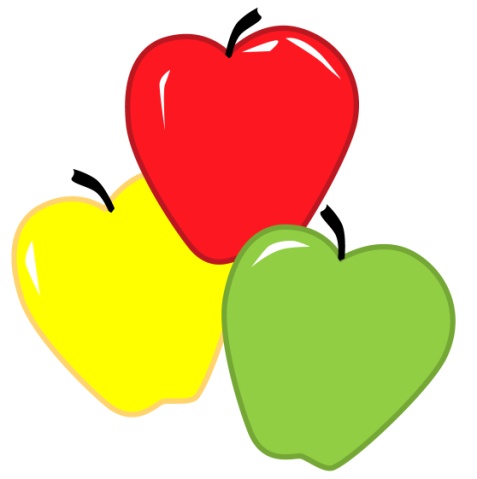 [Speaker Notes: See handout with 3 pictures… students write a fact, then an opinion about each.  Next Lesson is using facts to support opinions.]
Day 1/Part 2
Revisit the Goal:  I can write a fact and opinion about something.  

Score yourself

4- Go get some coffee, Mrs. Undernehr- I got this!
3-  I can can identify and write an opinion, no problem
2- I can do it with some help.
1- What is an opinion?
[Speaker Notes: Reflect on the goal…]